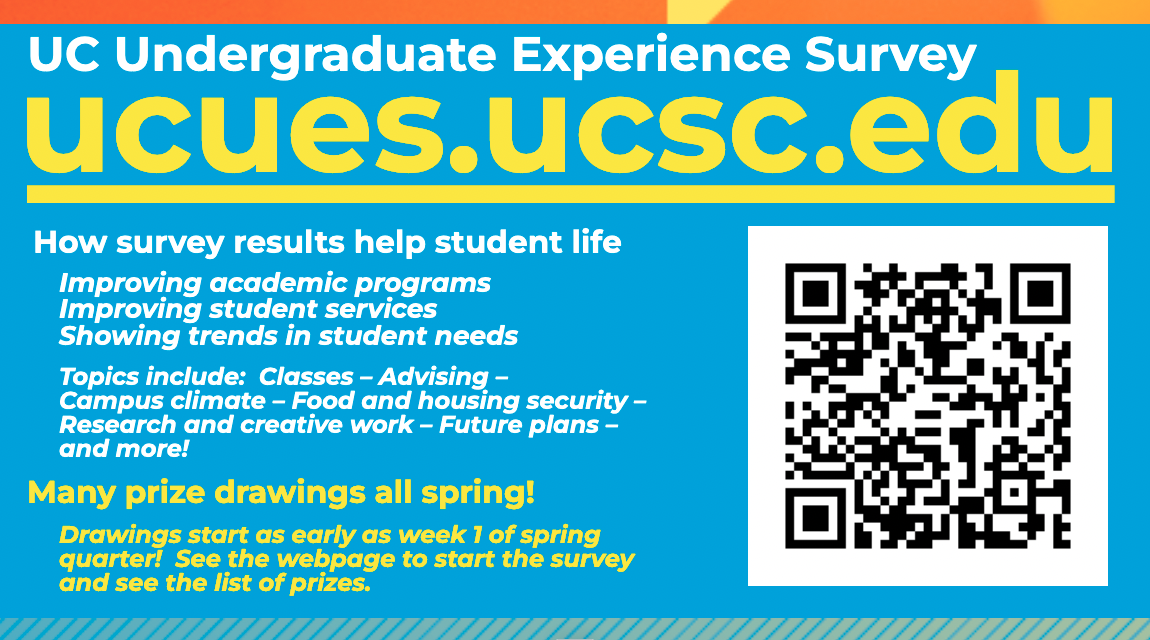 [Speaker Notes: The UC Undergraduate Experience Survey takes place every 2 years at every undergraduate UC campus!  The survey link and information about prizes is at:  ucues.ucsc.edu.  The survey is open to enrolled UC Santa Cruz undergraduates.

PRIZES:  There are many prizes this year ranging from $10 to $100!  Completing the survey early increases students’ chances of winning a prize.  Many prizes will be held at the end of week 1 of spring quarter, more during week 2, and prize drawings will continue throughout the spring!  Visit the webpage (ucues.ucsc.edu) to see more about the prizes.

HOW THE RESULTS ARE USED:  Survey results are used in many ways by UC Santa Cruz faculty, leaders, and staff to support improvements in class availability, advising, affordability of a UC Santa Cruz education, support for basic needs, college programs, research opportunities, and student experiences with diversity and inclusion. It is the largest regular student survey held in the UC system.  

ADDITIONAL INFO ON RESULTS FOR PROFESSORS AND STUDENT-SERVING UNITS TO KNOW, AND WHICH ARE ALSO ENCOURAGED TO BE SHARED WITH STUDENTS:  Results, including many department-level results within each academic division for the last three survey years, as well as many reports from the most recent survey year on topics such as students’ experience with advising, perceptions of the climate for diversity and inclusion, experiences with research, and financial literacy needs, are available on the survey results webpage (which is linked from ucues.ucsc.edu and iraps.ucsc.edu/surveys).]